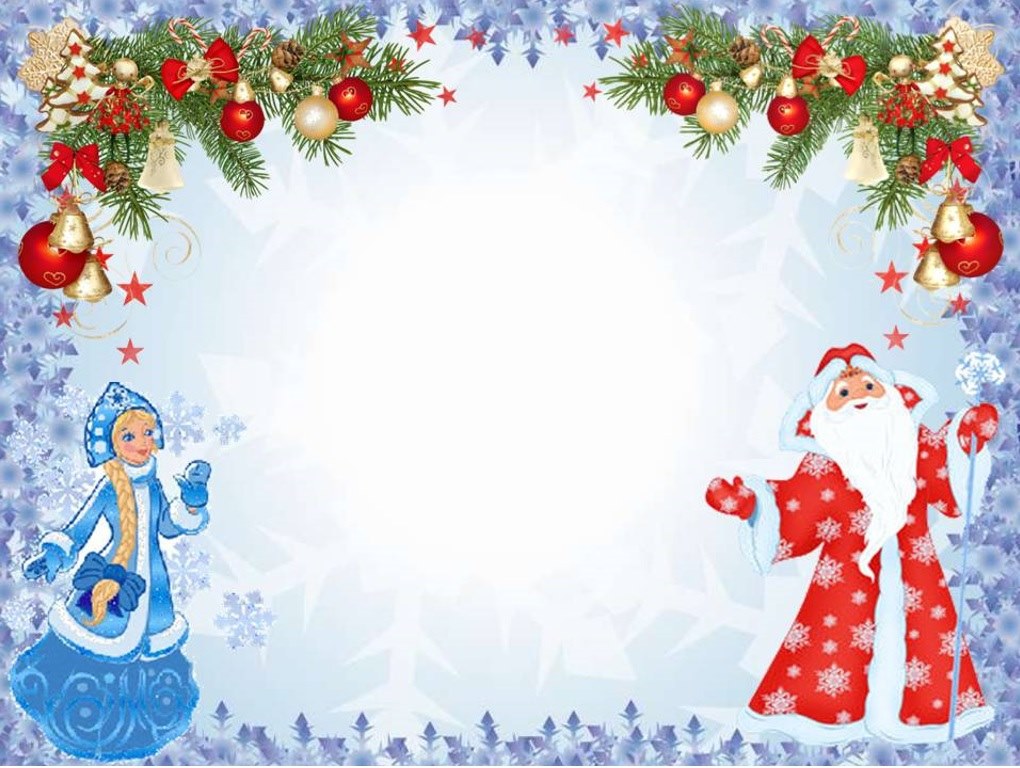 мДОу д/с № 10

Краткосрочный 
Информационно –творческий
проект
« Новогодний 
калейдоскоп»
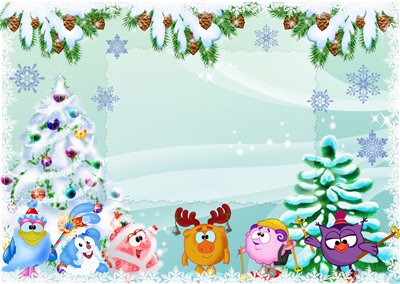 Участники проекта
Дети средней группы,
Родители, воспитатели,
Музыкальный руководитель
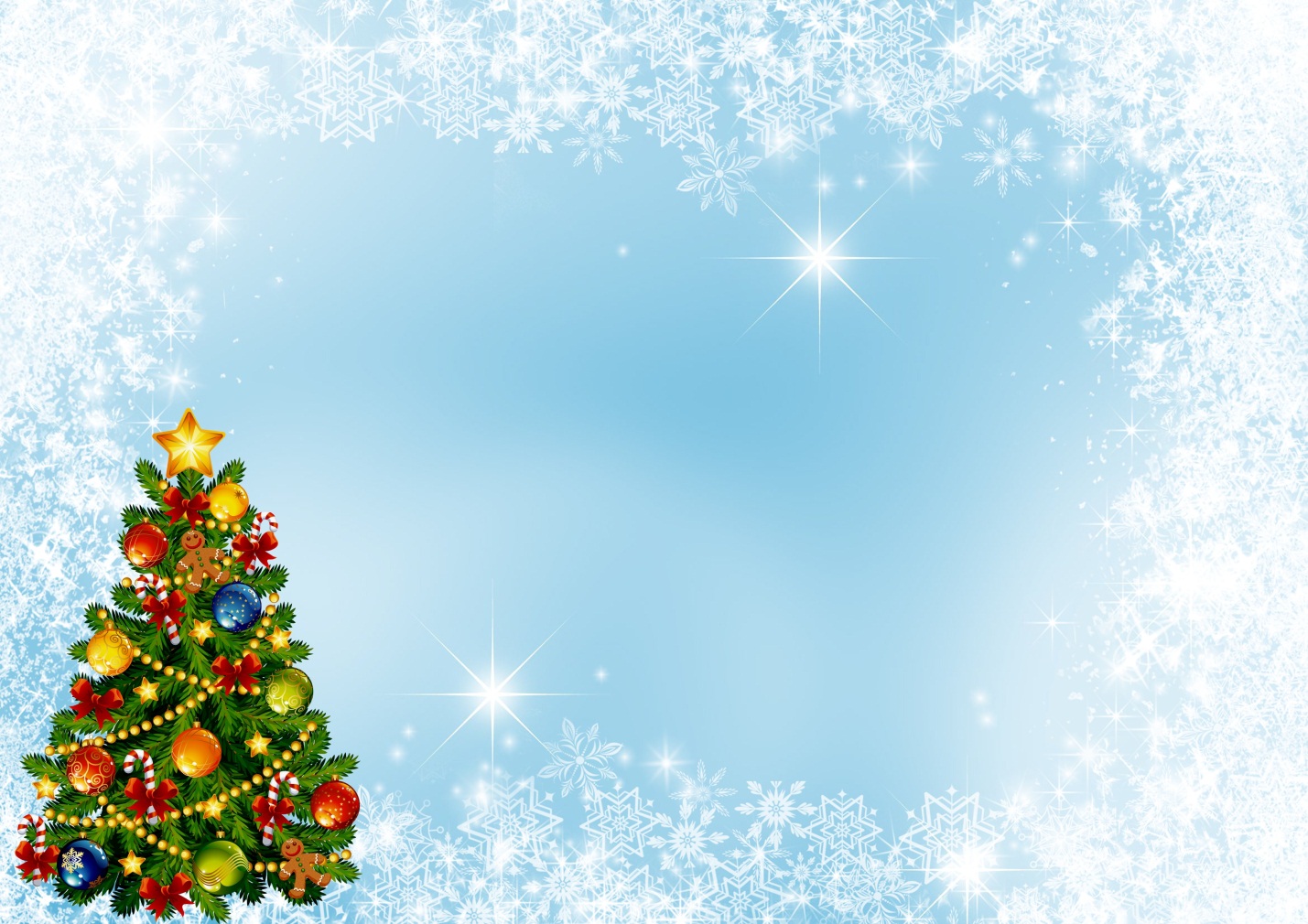 Консультации для родителей
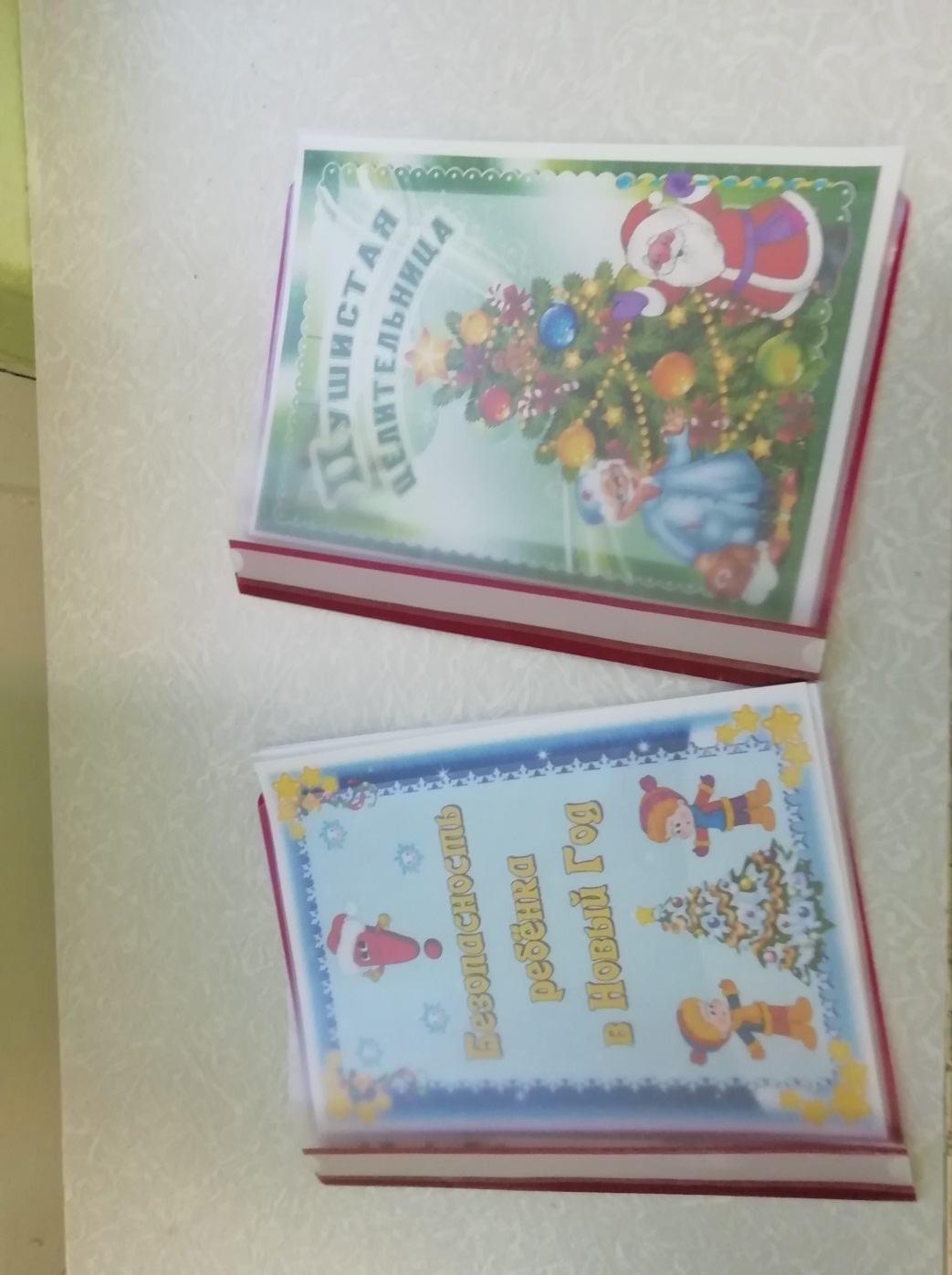 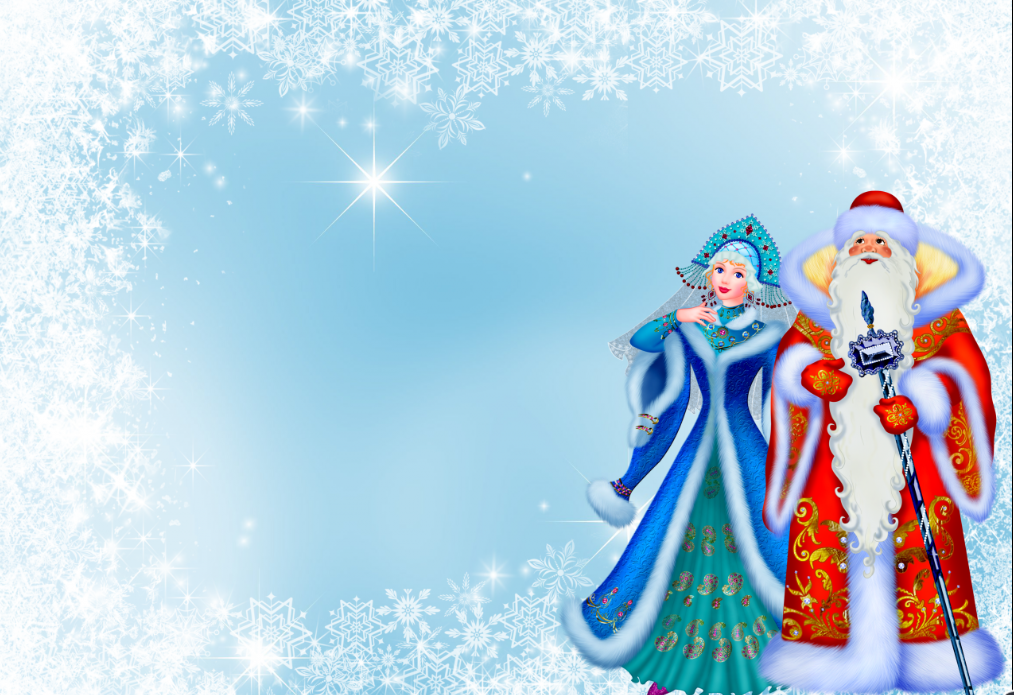 Выставка книг
« Библиотека Деда Мороза»
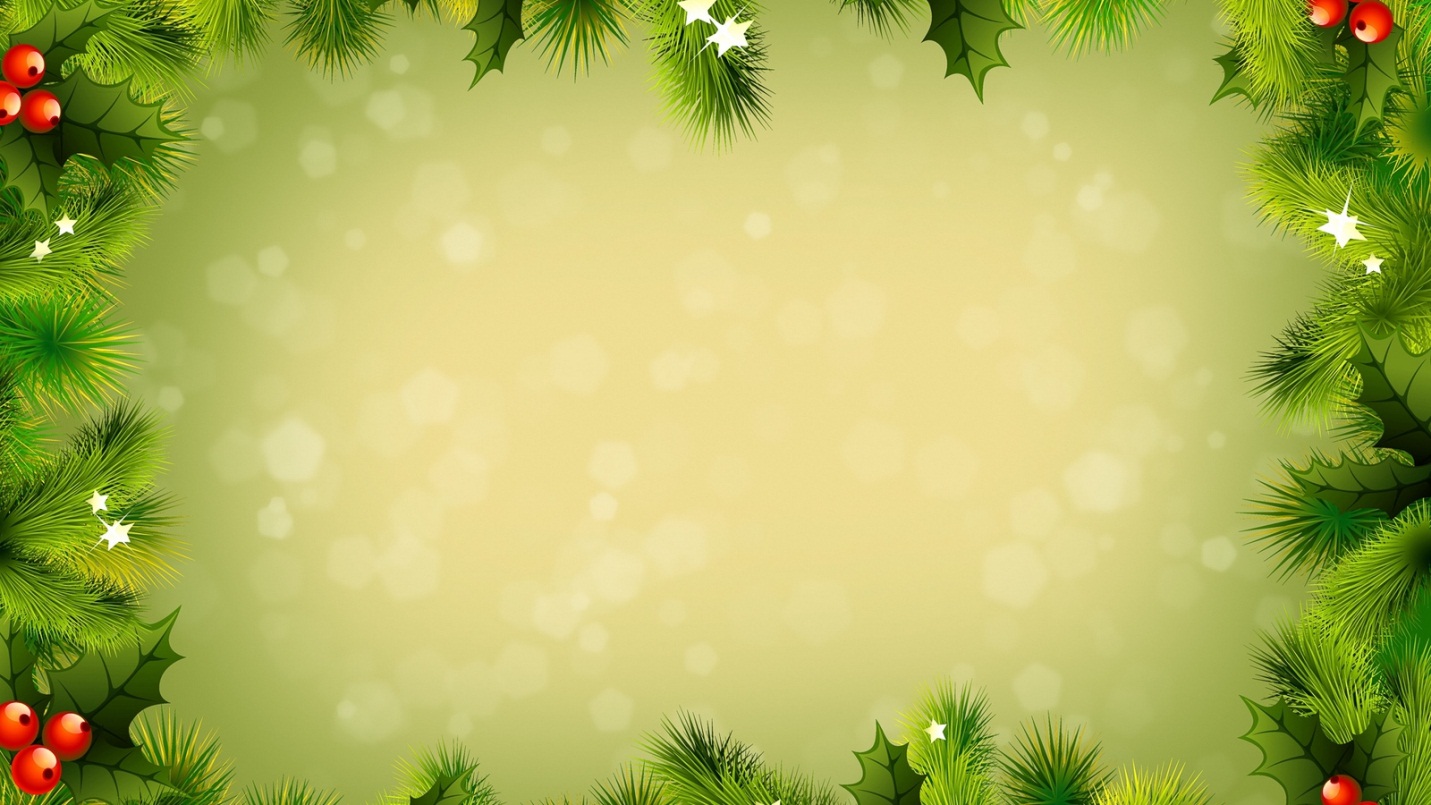 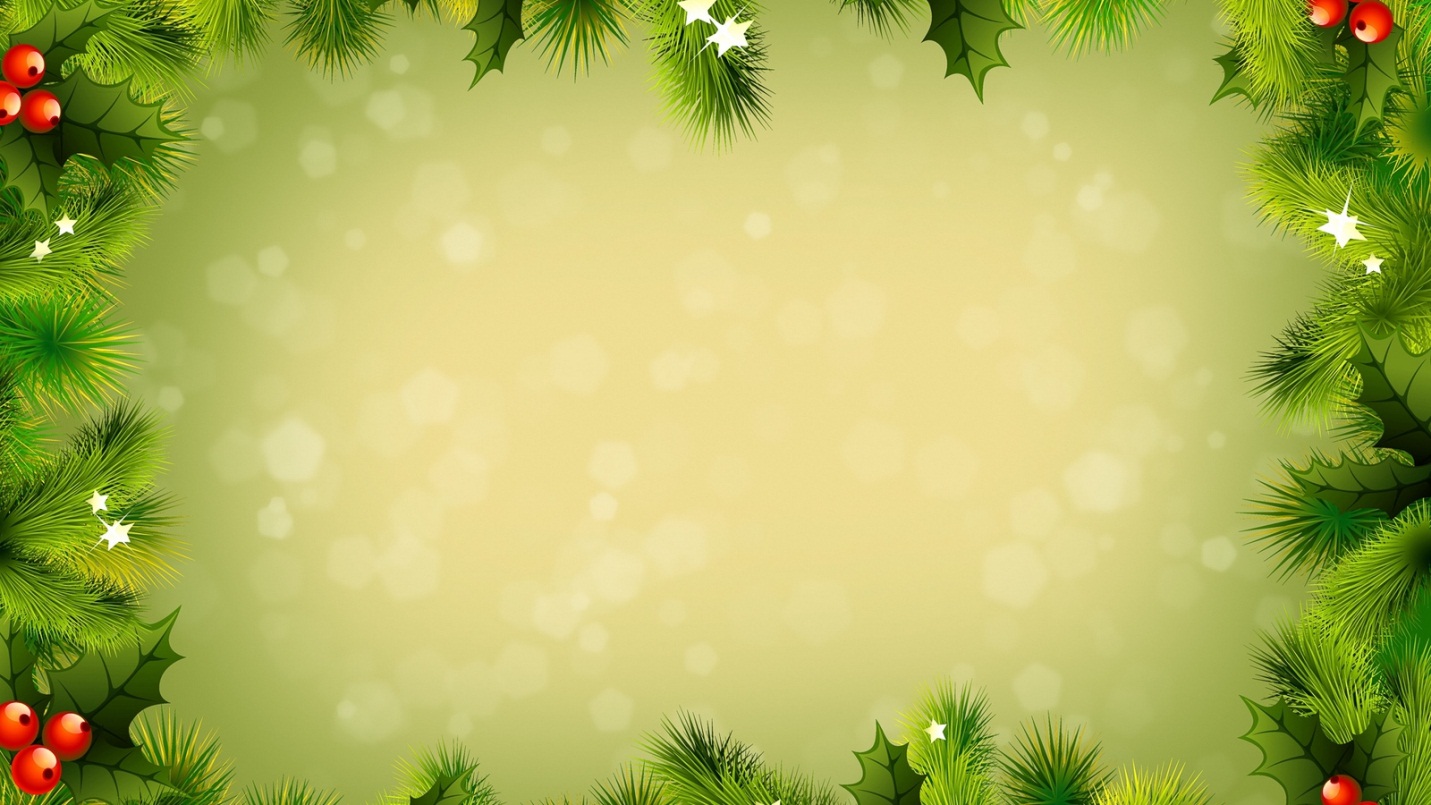 Участие в конкурсе новогодних поделок
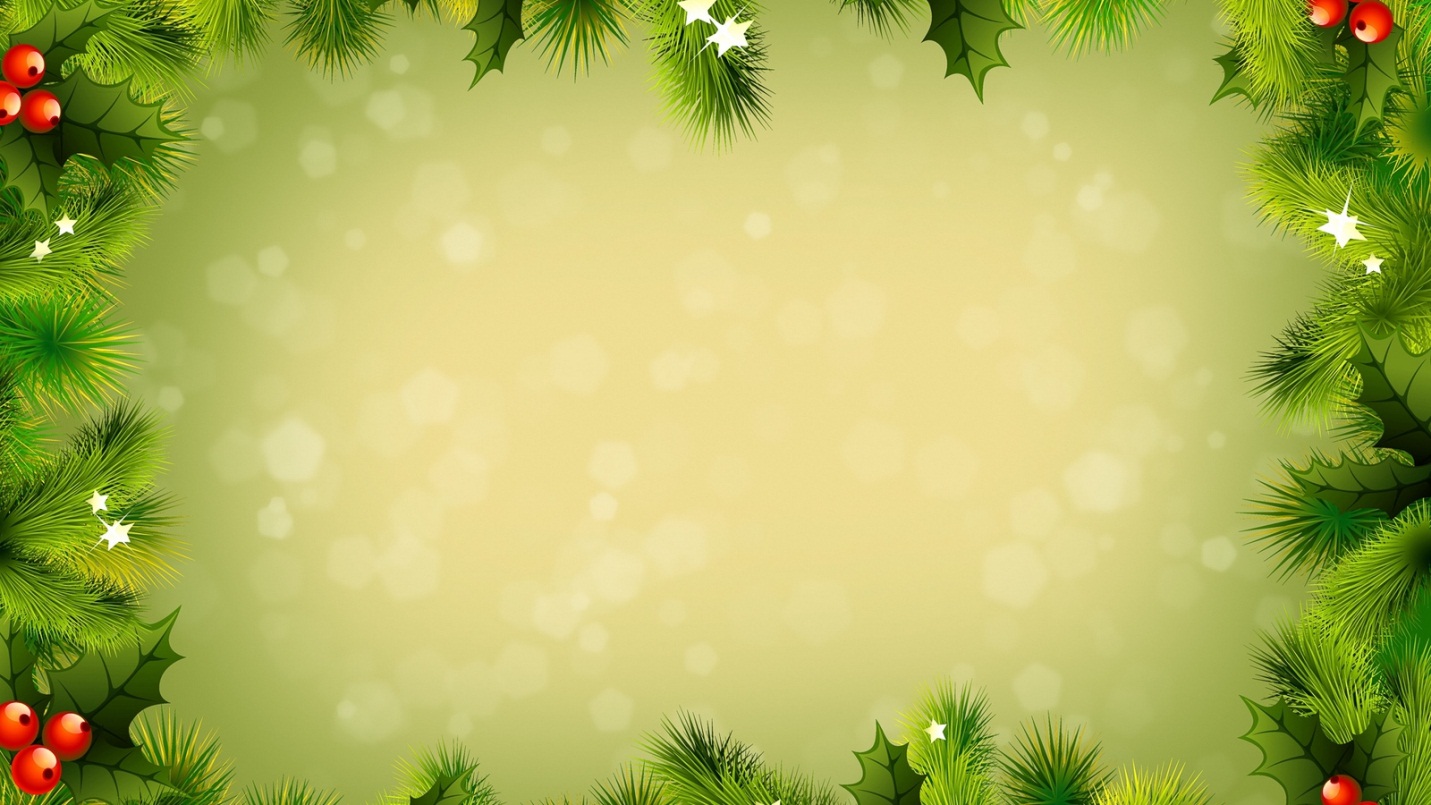 Во время 
реализации проекта 
с детьми были проведены
следующие мероприятия
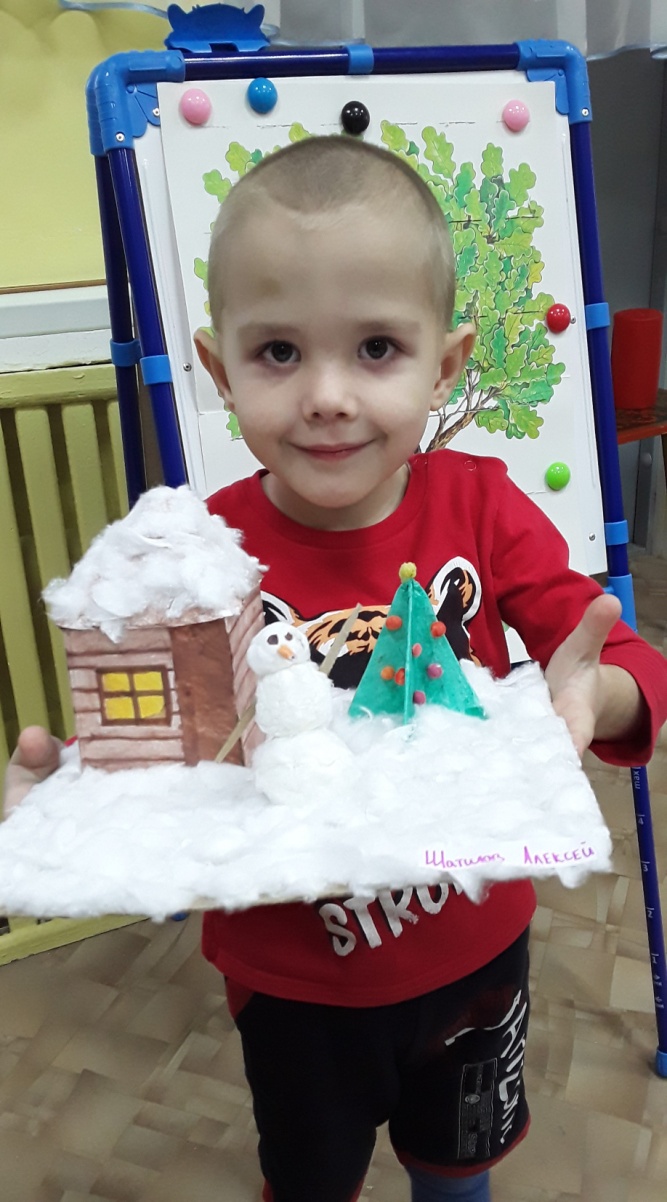 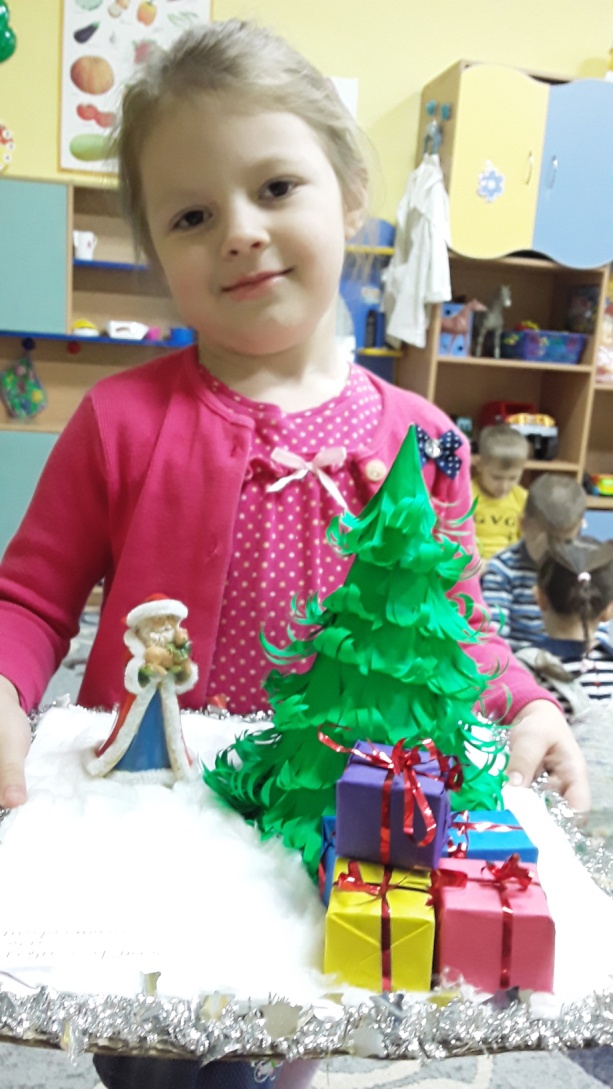 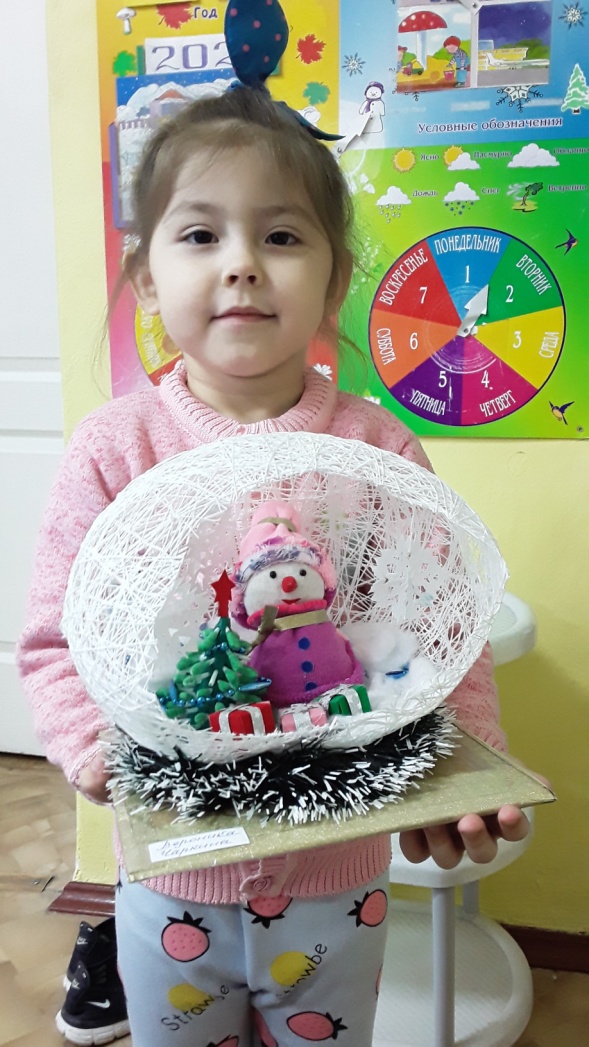 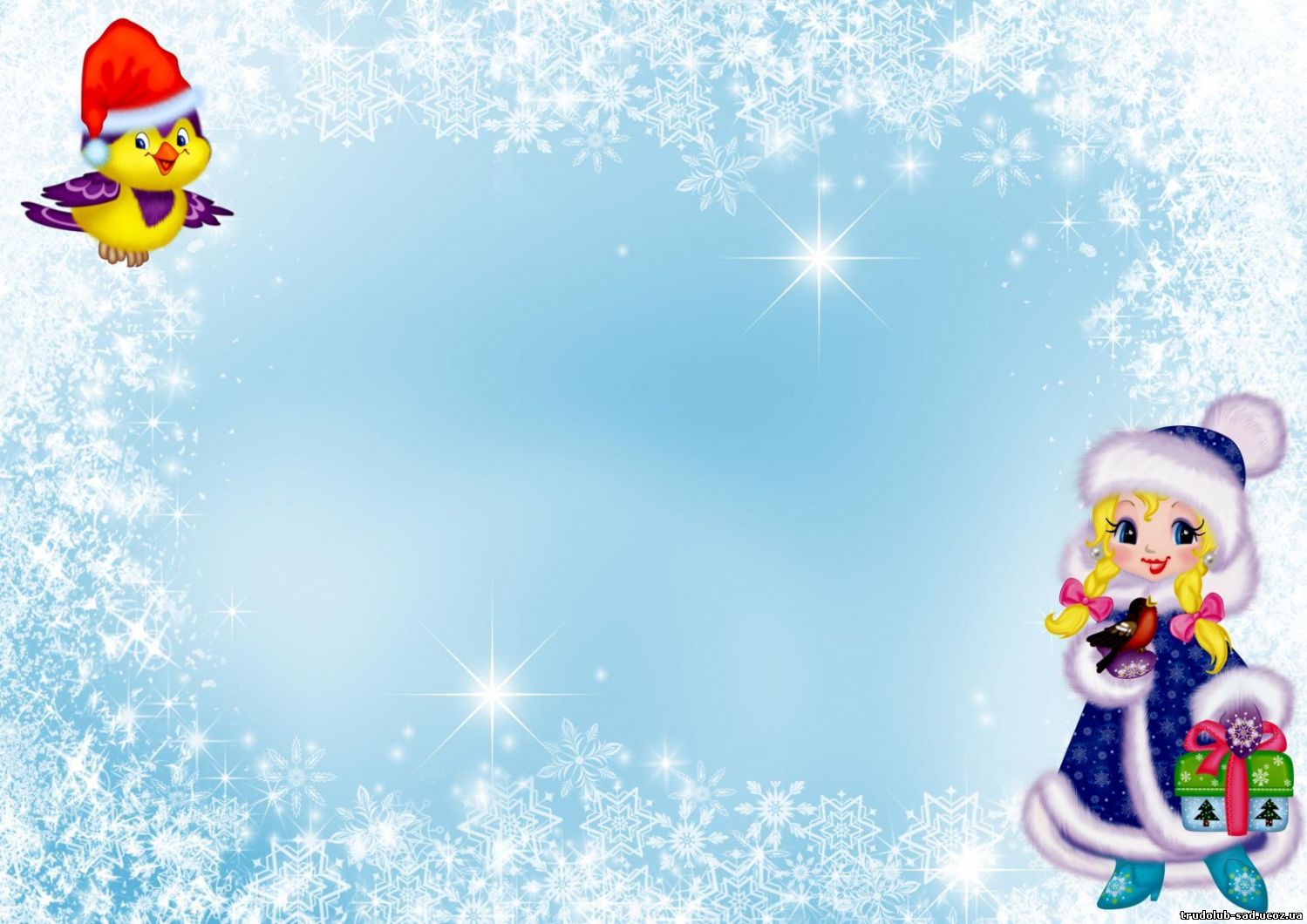 Альбомы для рассматривания
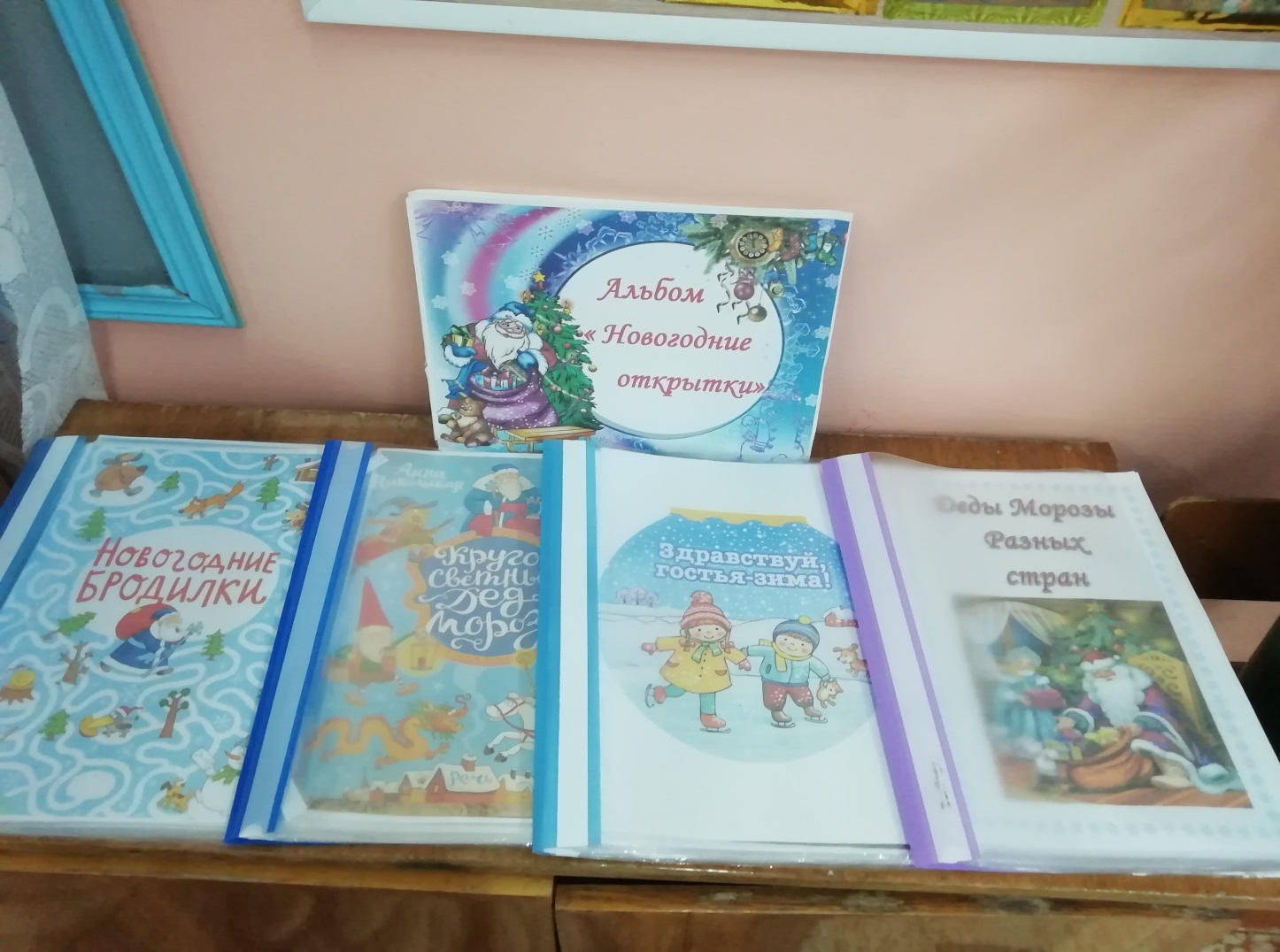 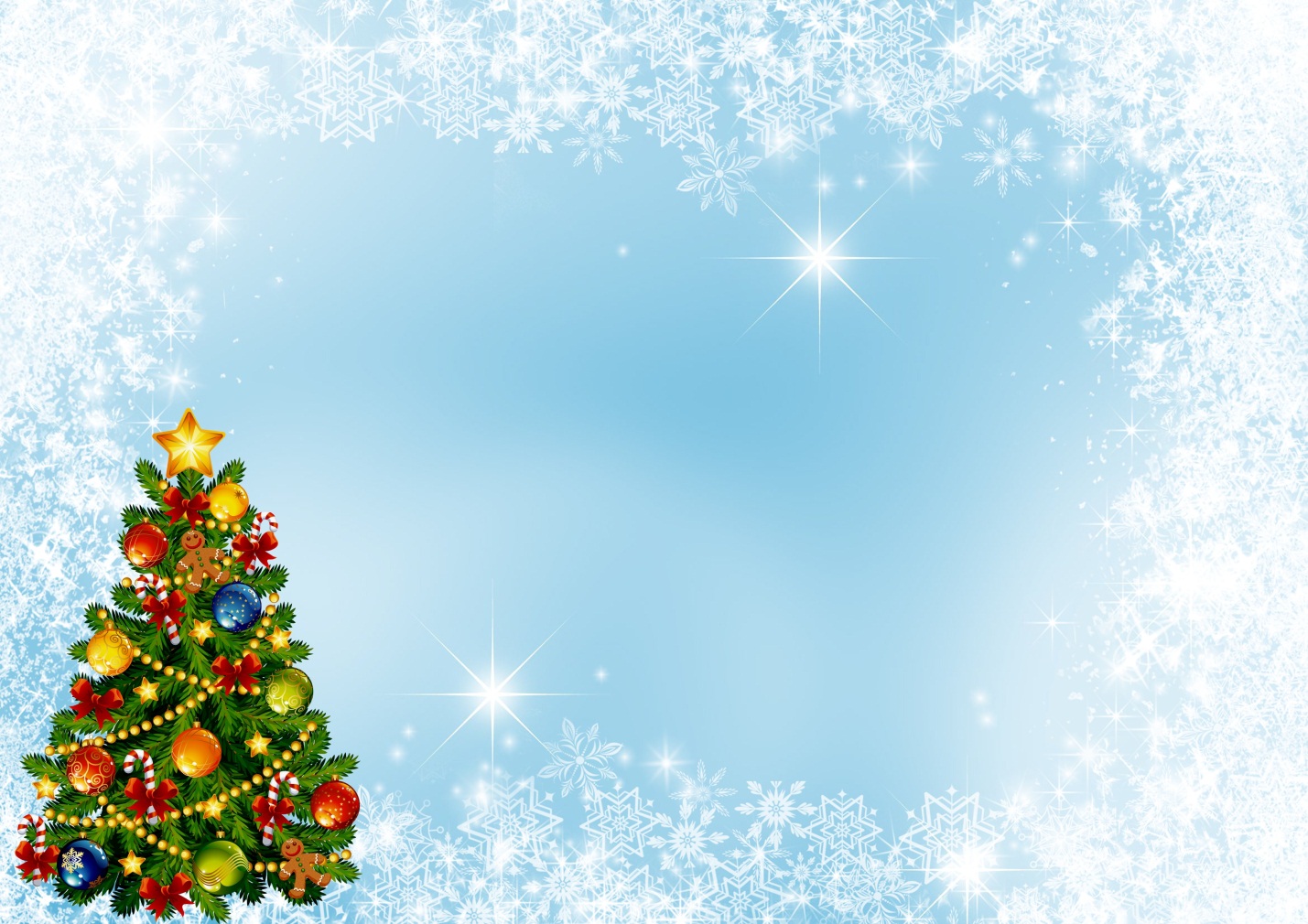 Рассматривание картинок 
о зиме и зимних забавах»
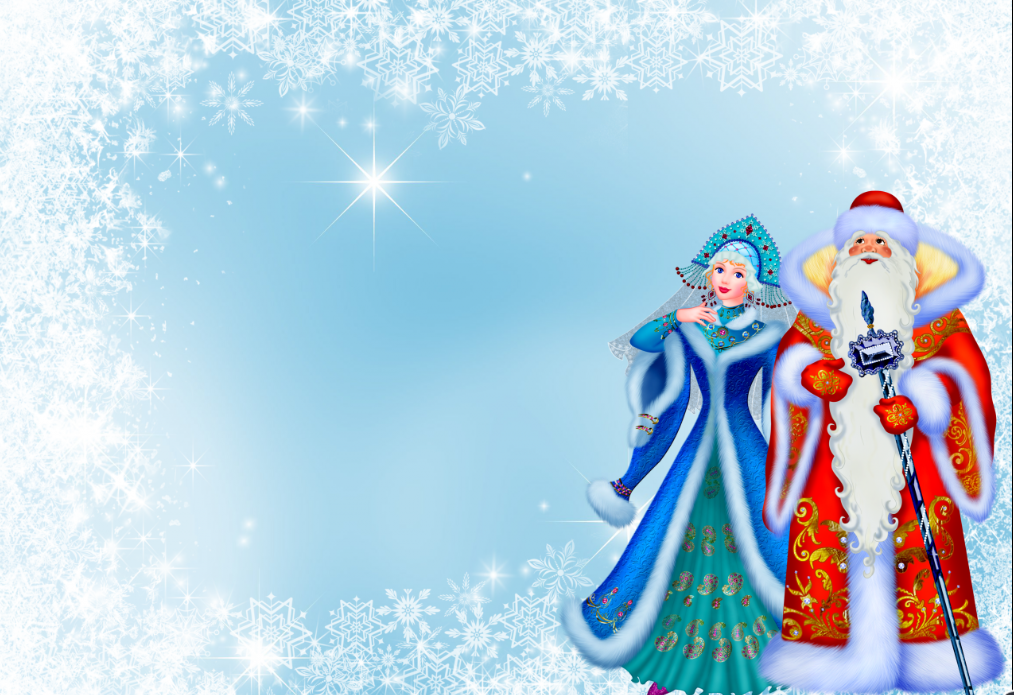 Украшение раздевалки
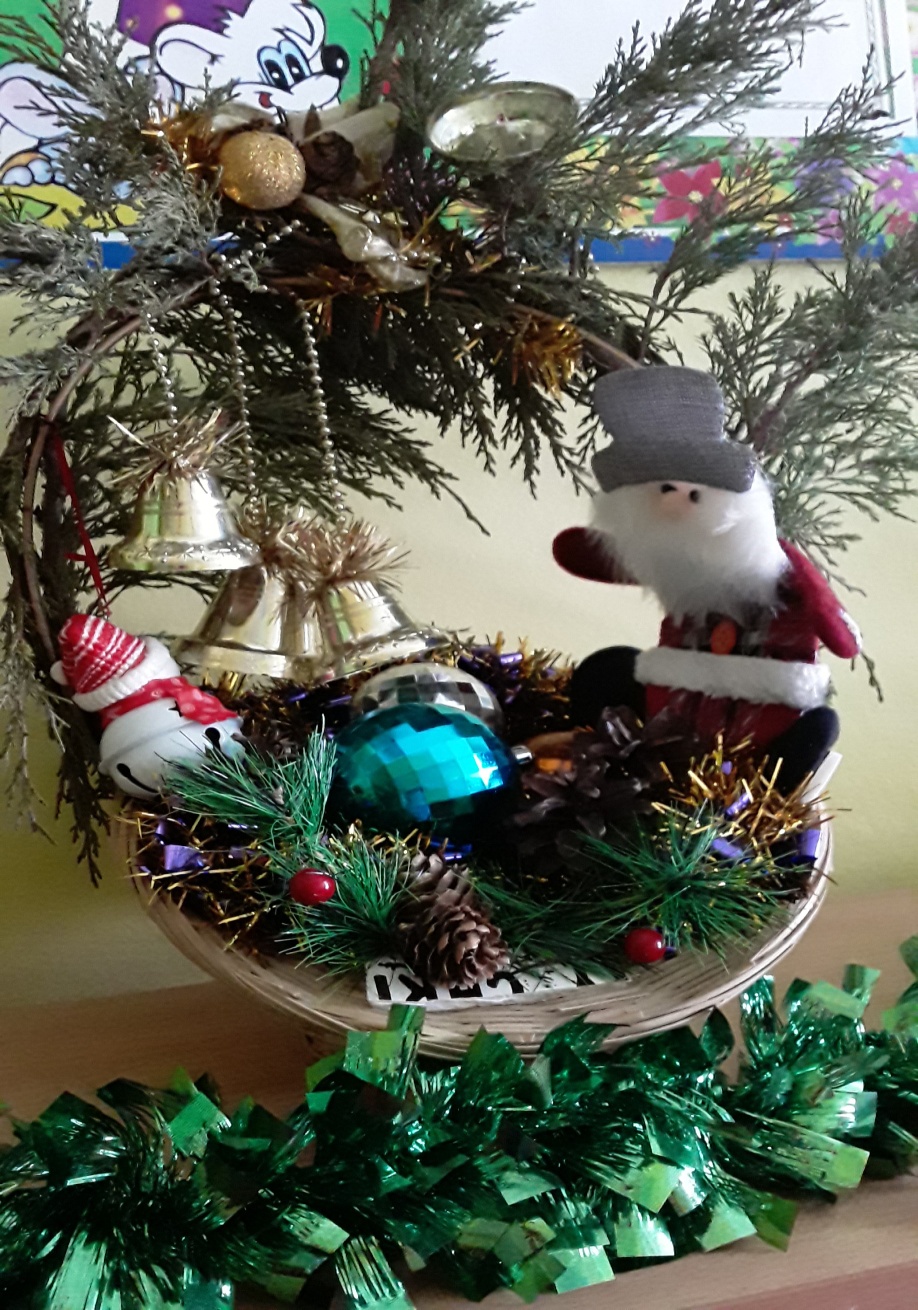 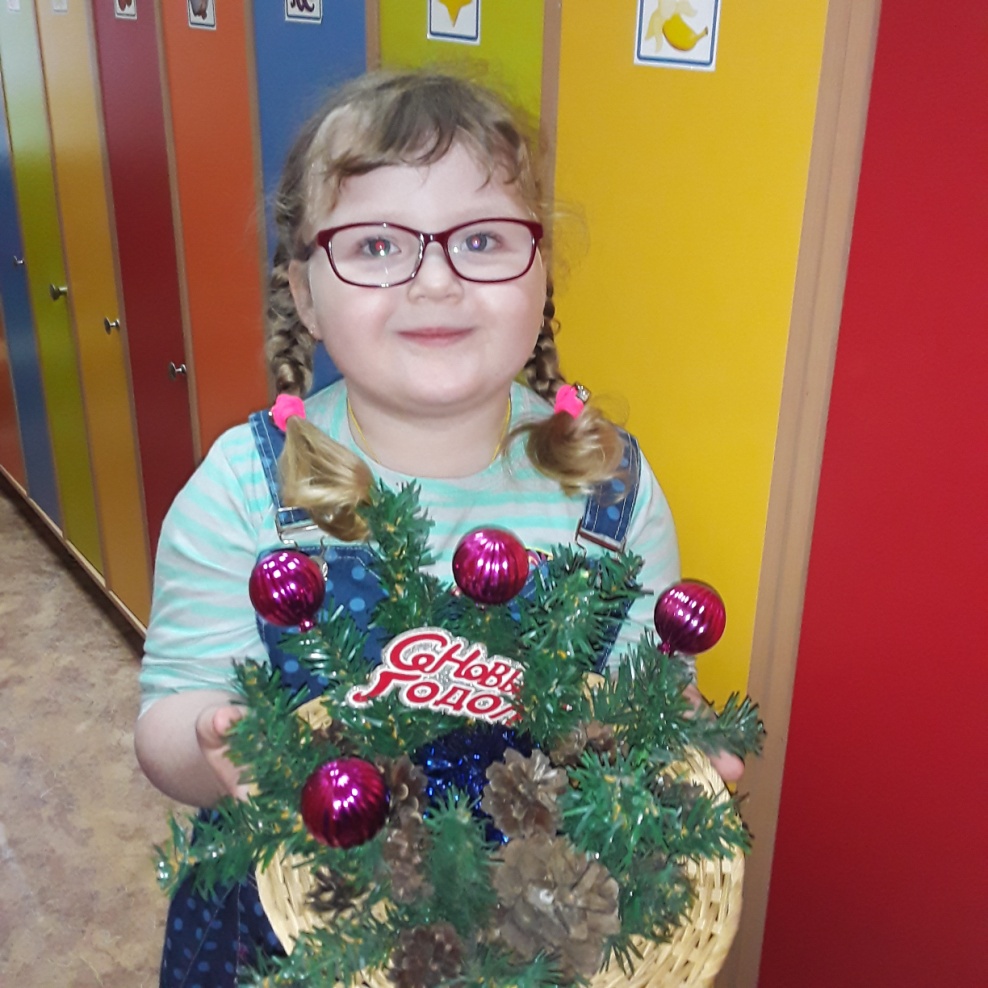 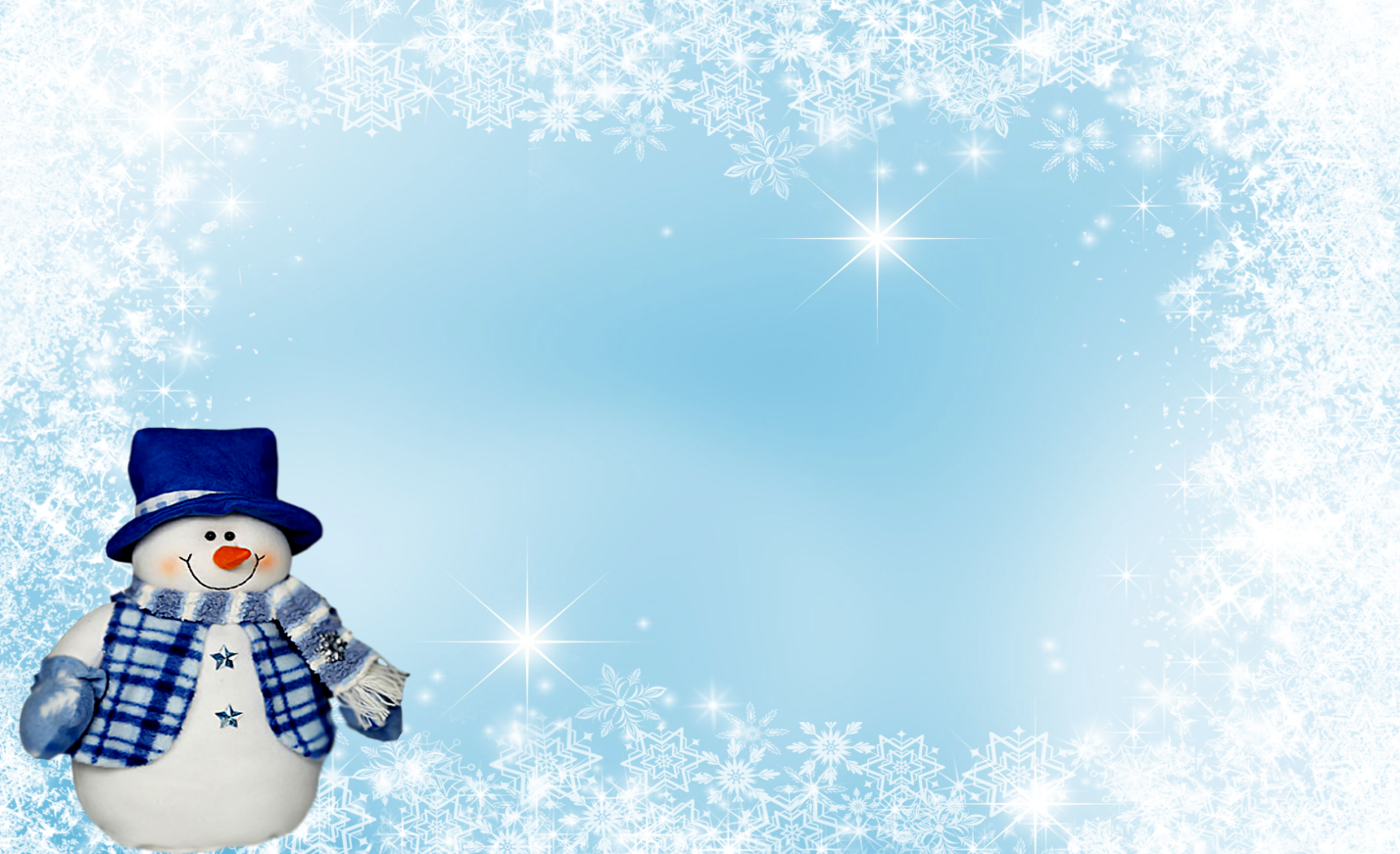 Выставка « Новогодние красавицы»
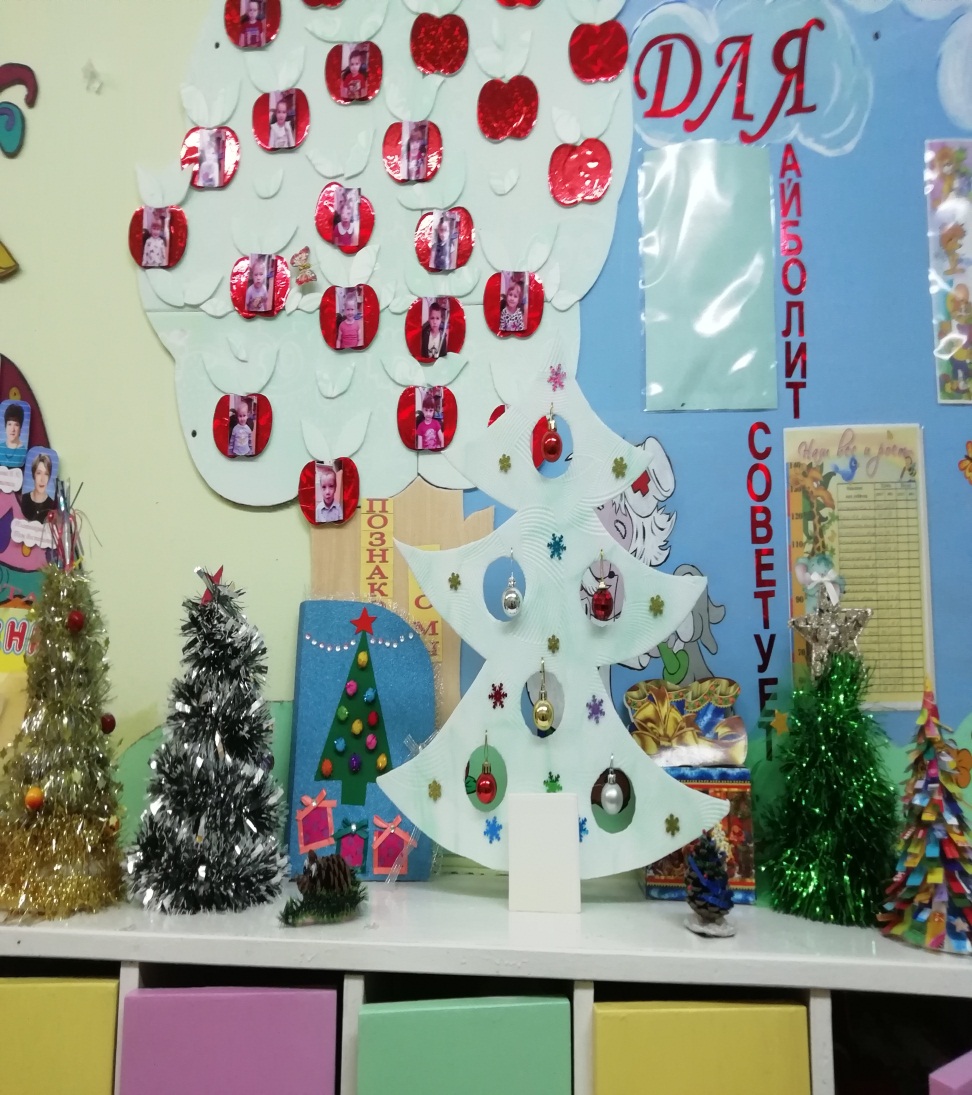 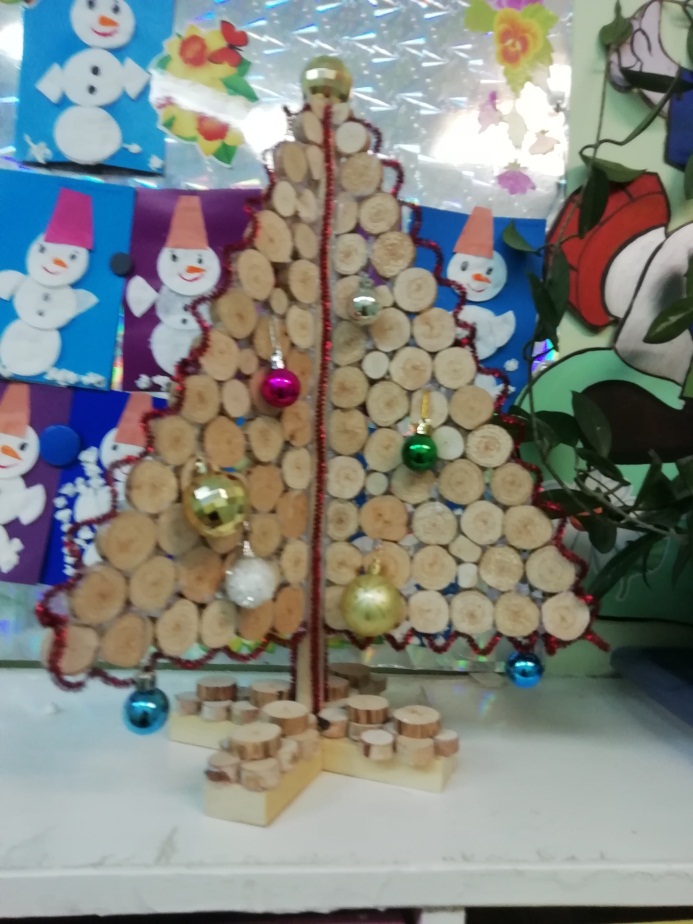 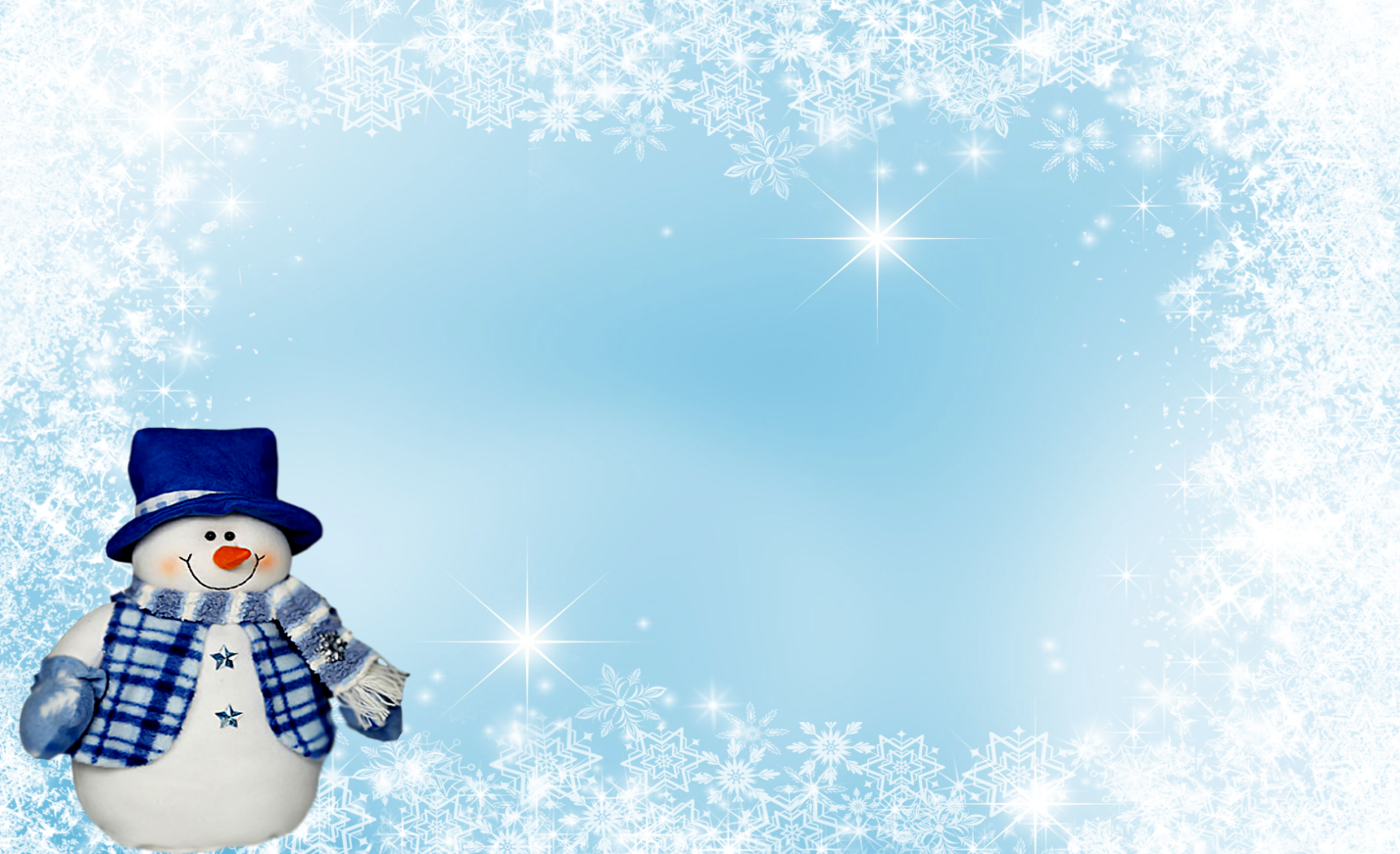 Открытка для деда Мороза
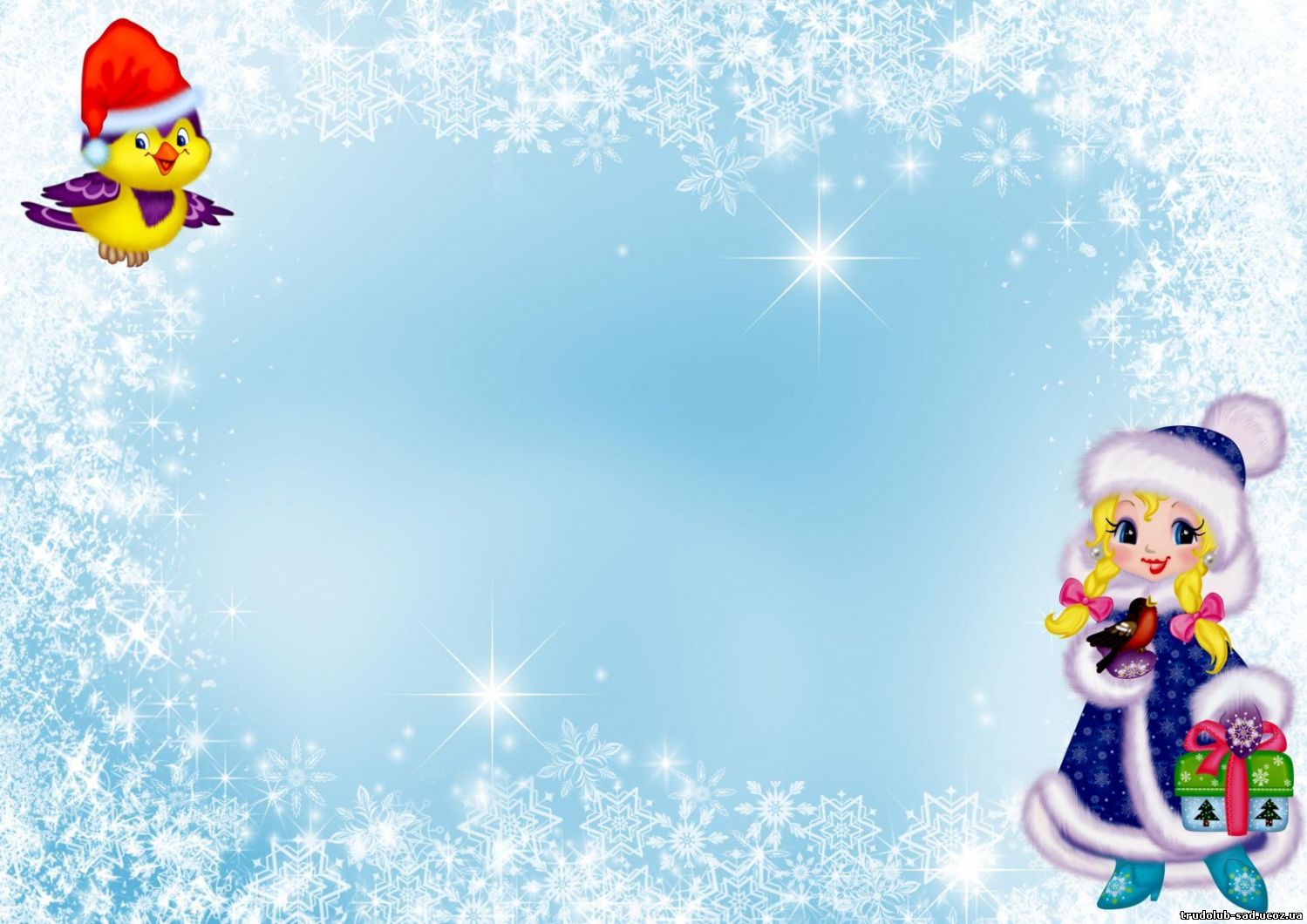 Лепка «Новогодняя елочка»
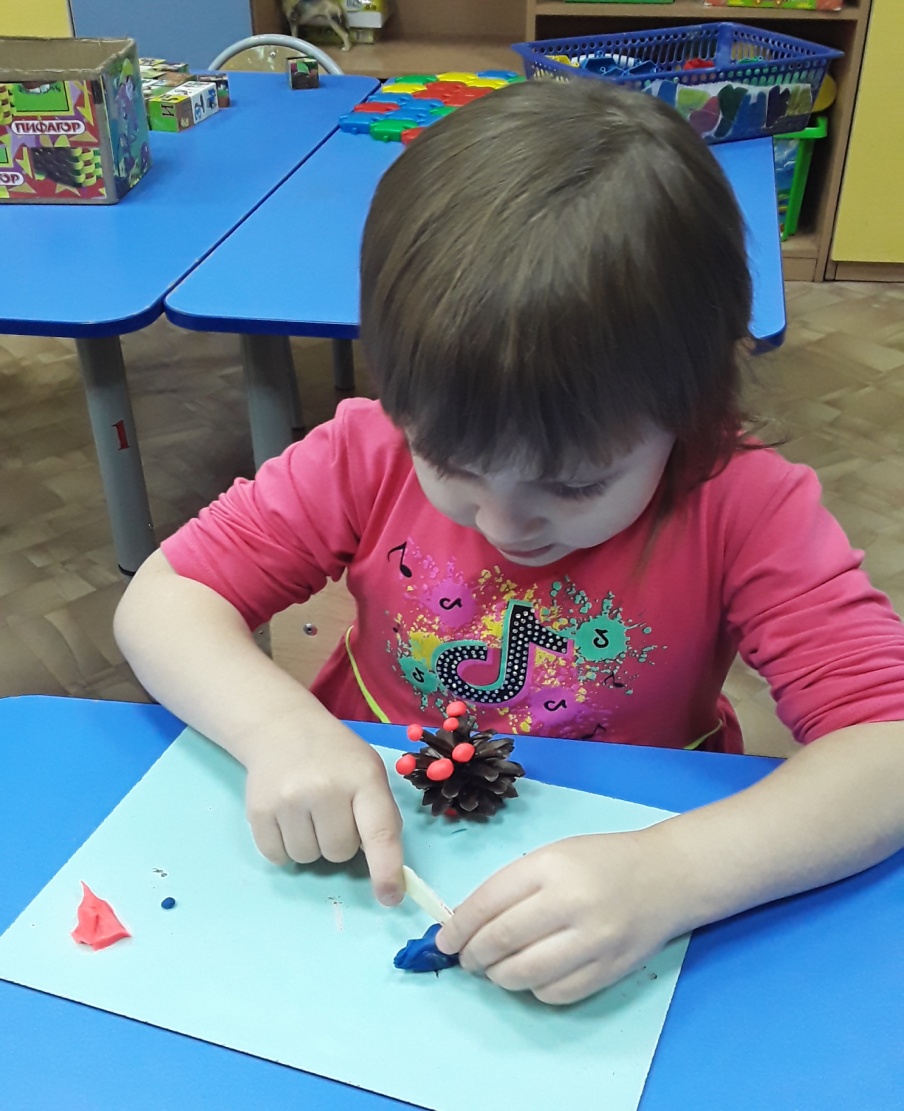 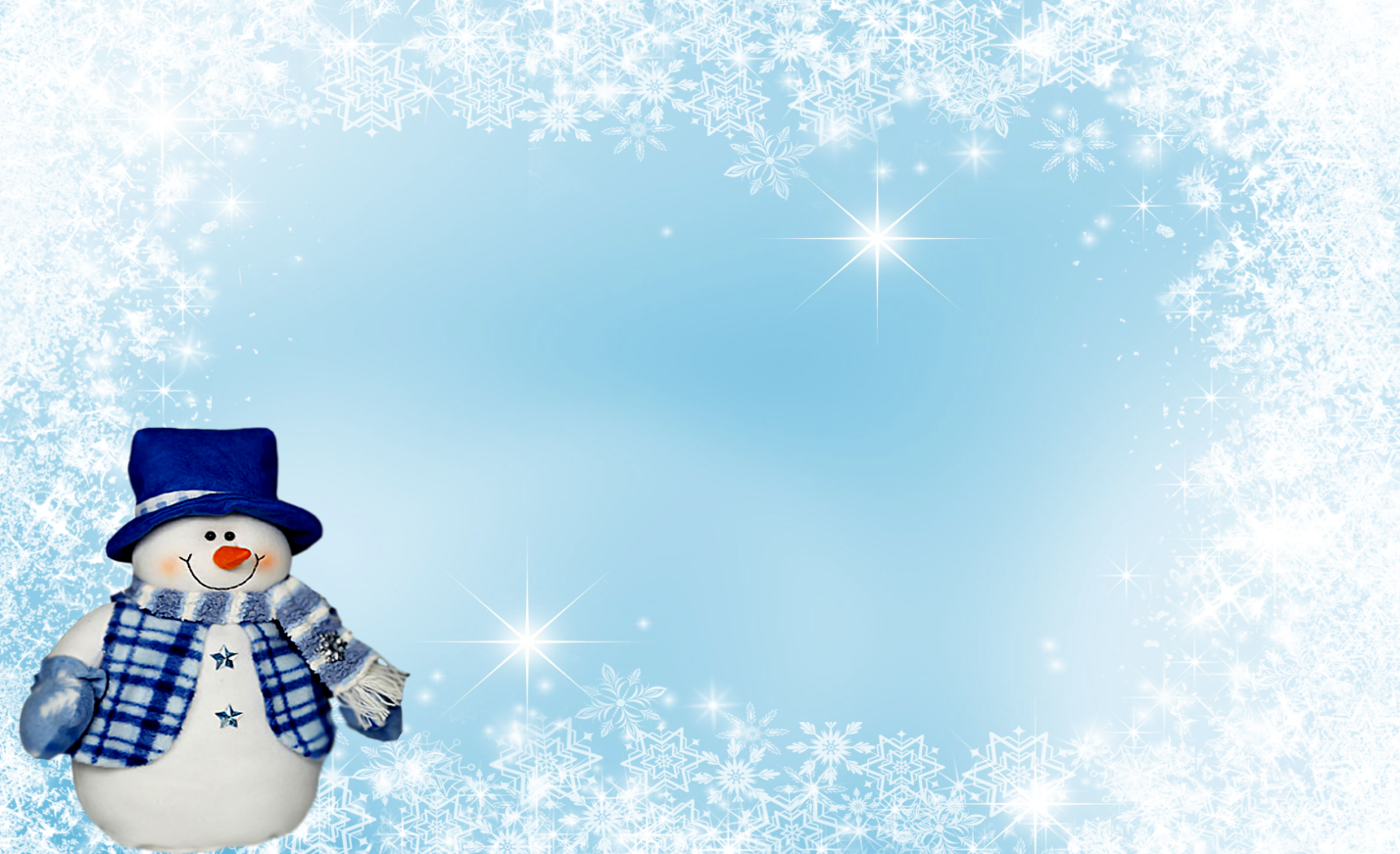 Рисование «Елочка» (ватными палочками)
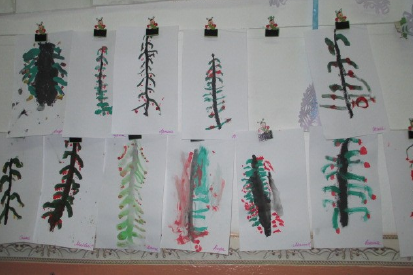 Аппликация «Елочка» 
(в стиле рваной бумаги)
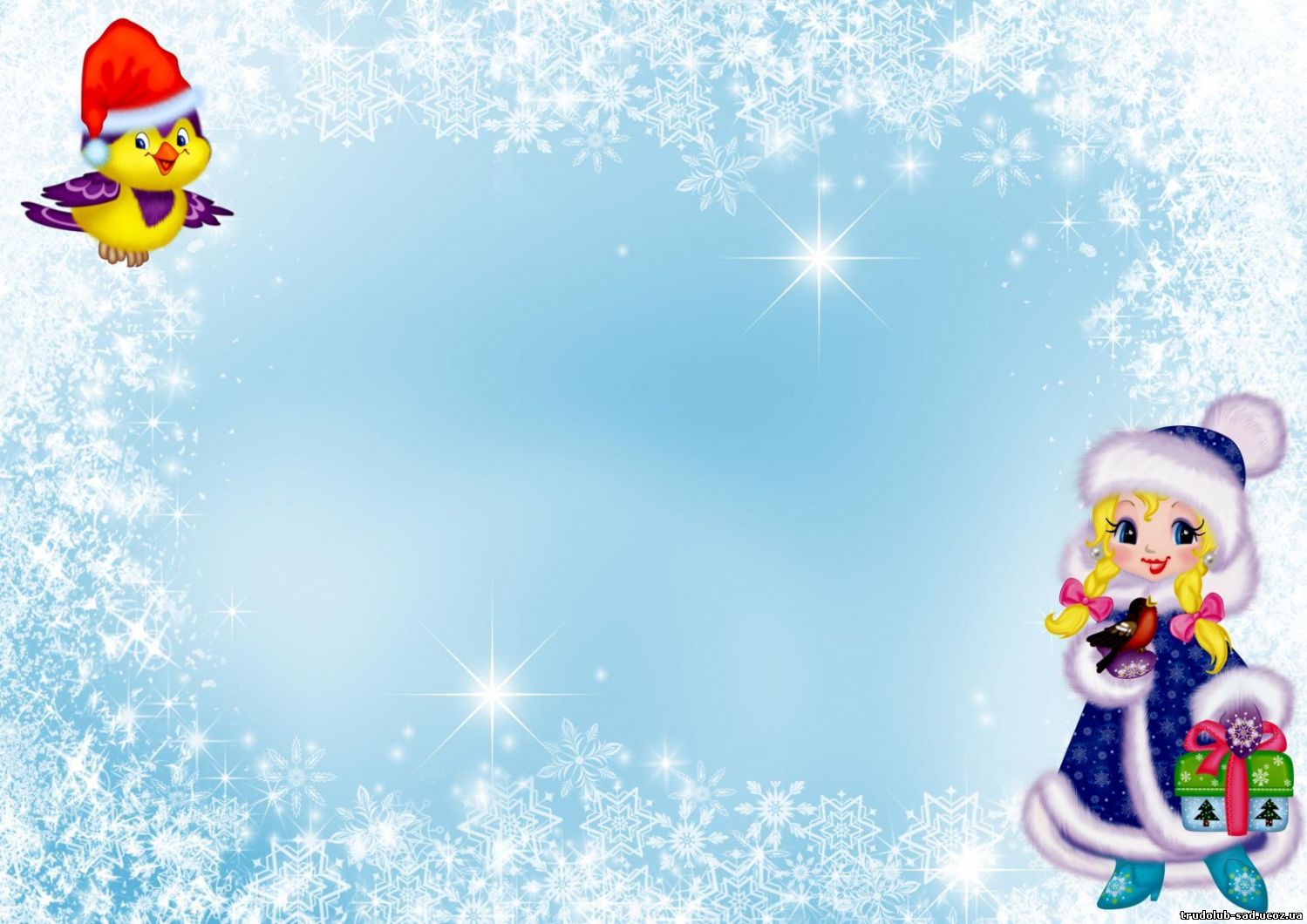 Рисование « Снегурочка»
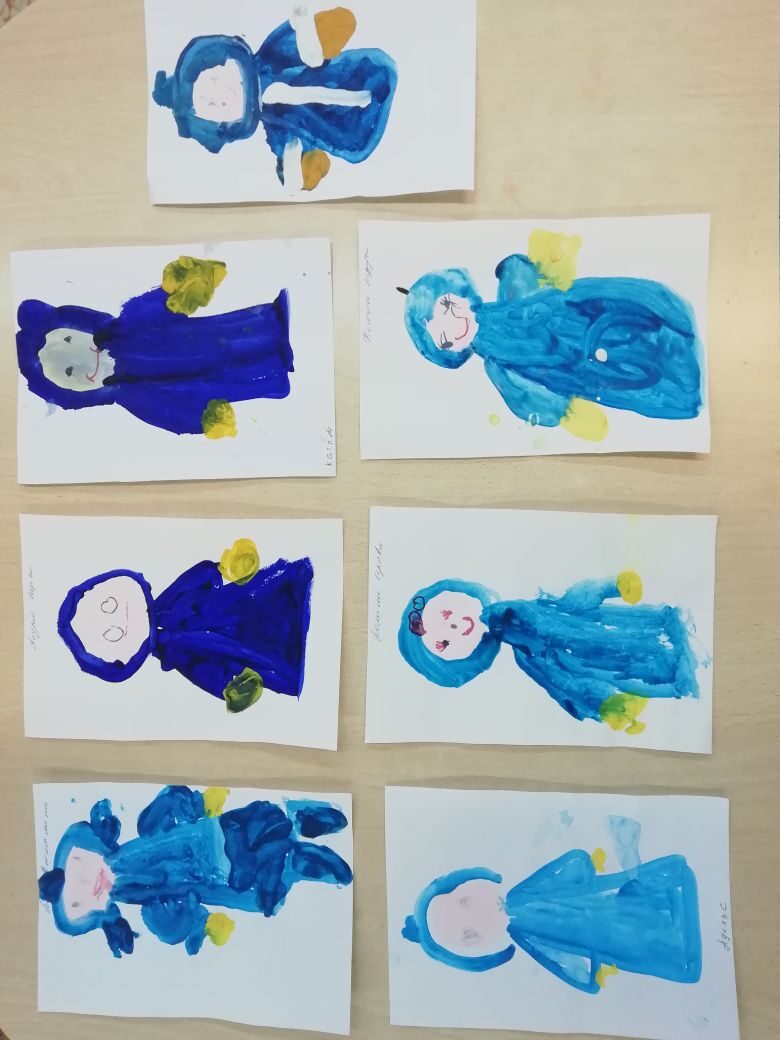 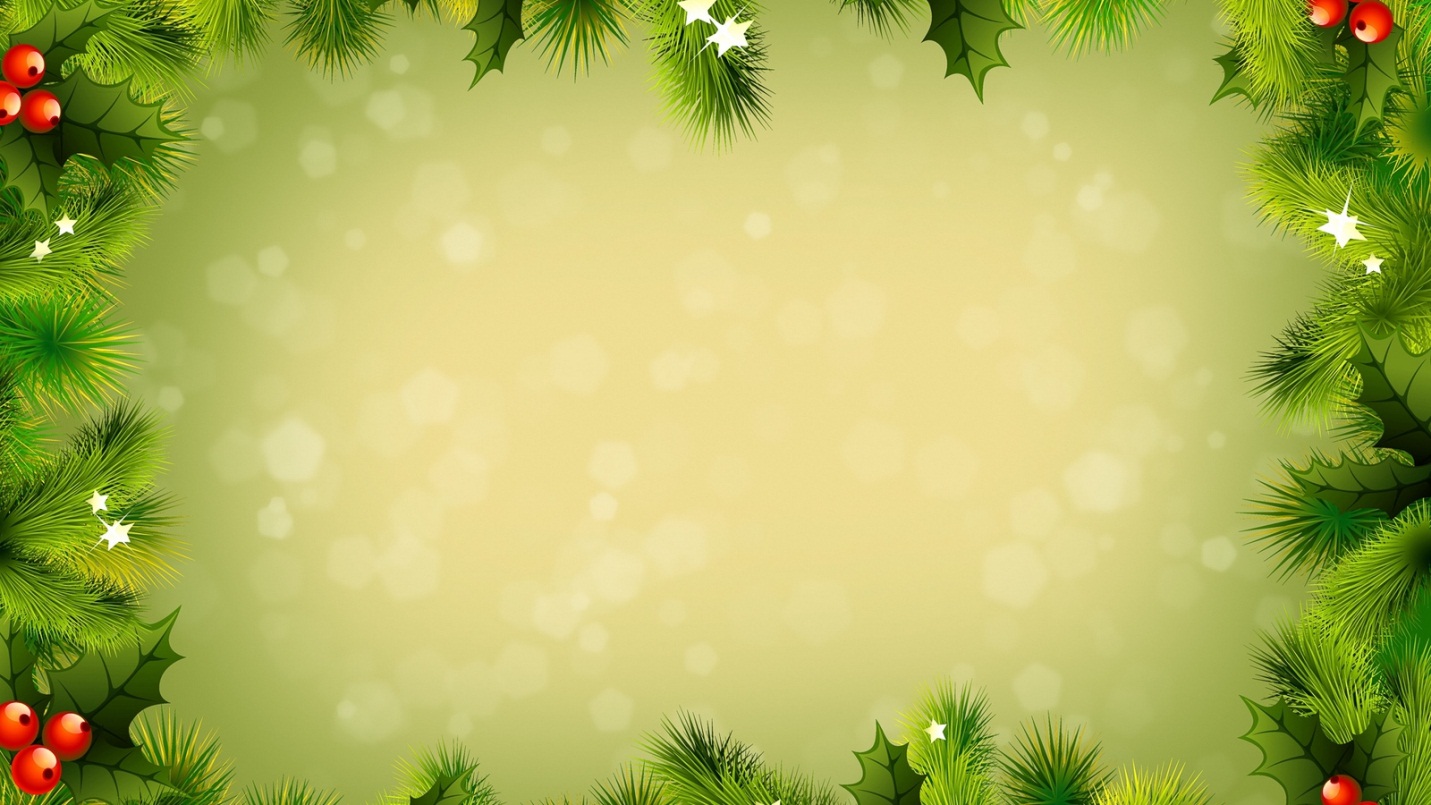 Костюмы руками родителей
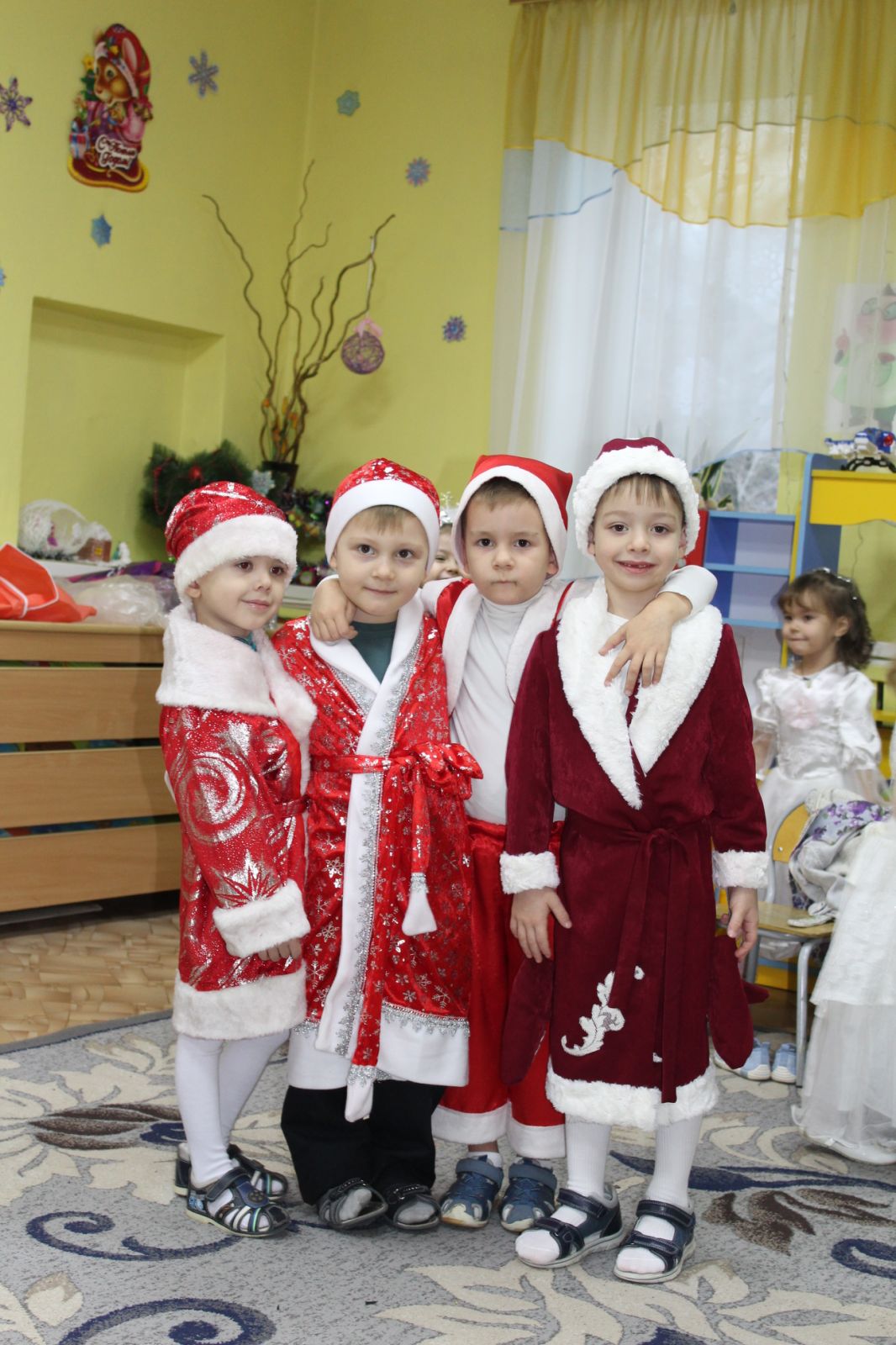 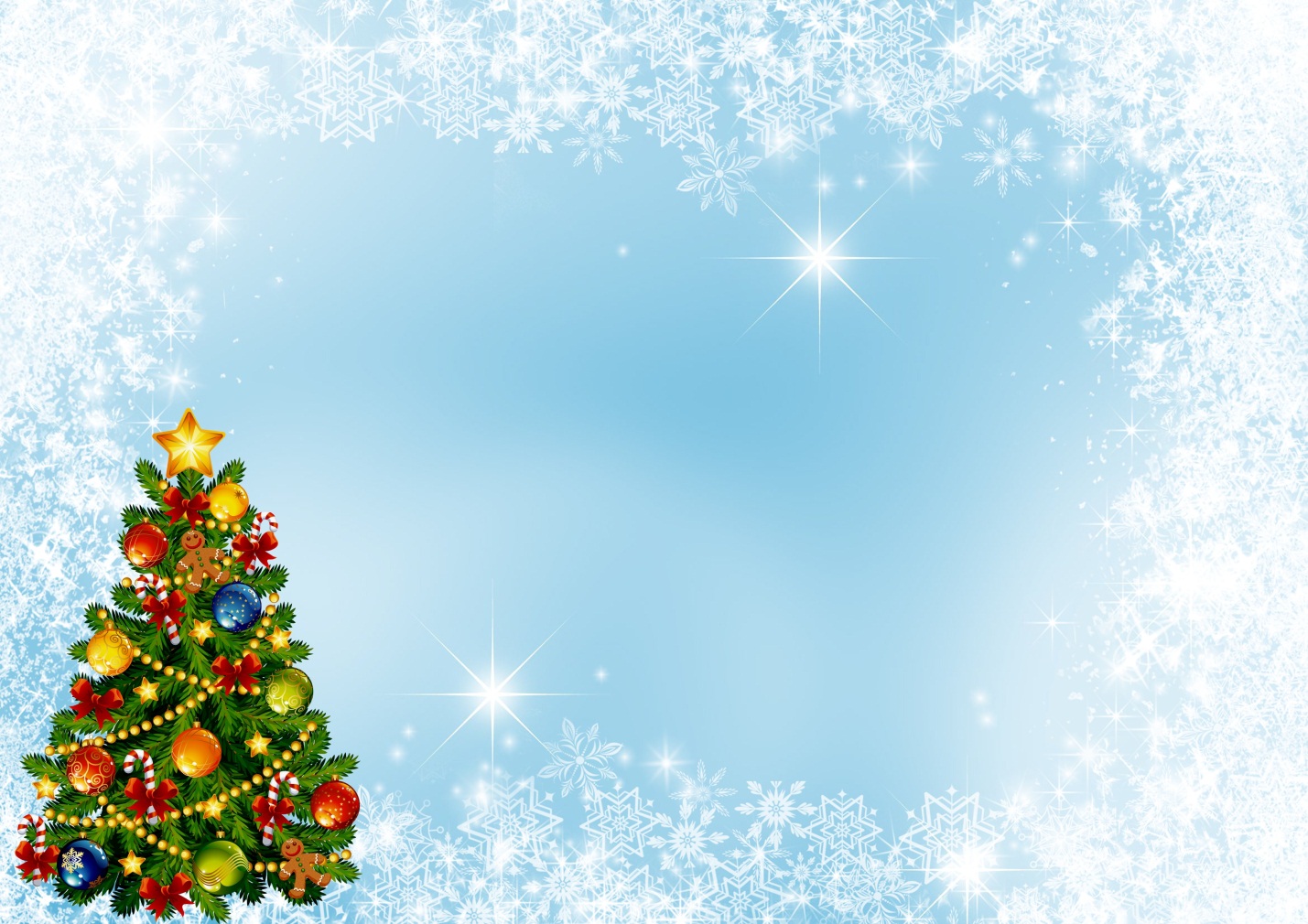 Стихи для деда Мороза
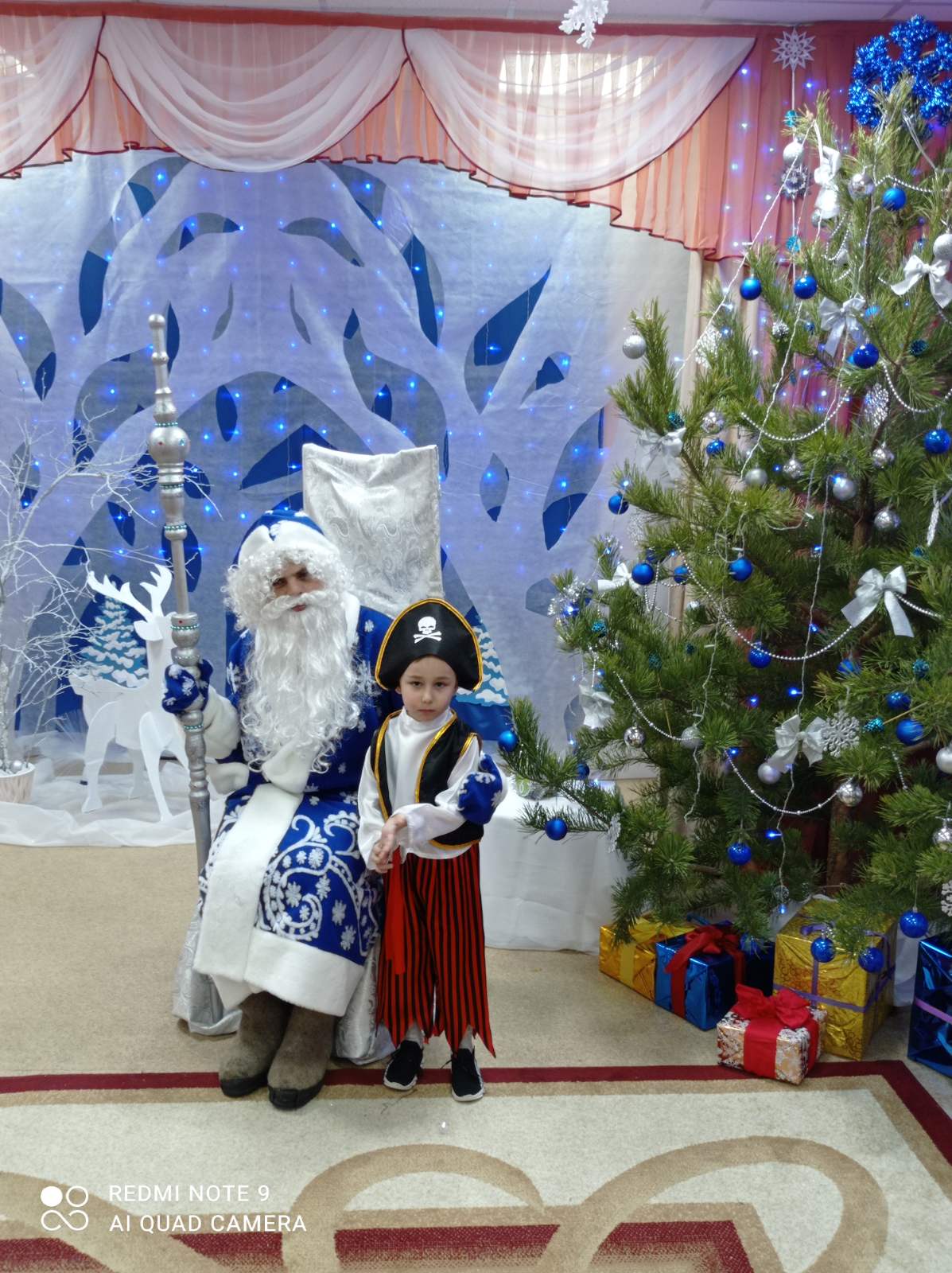 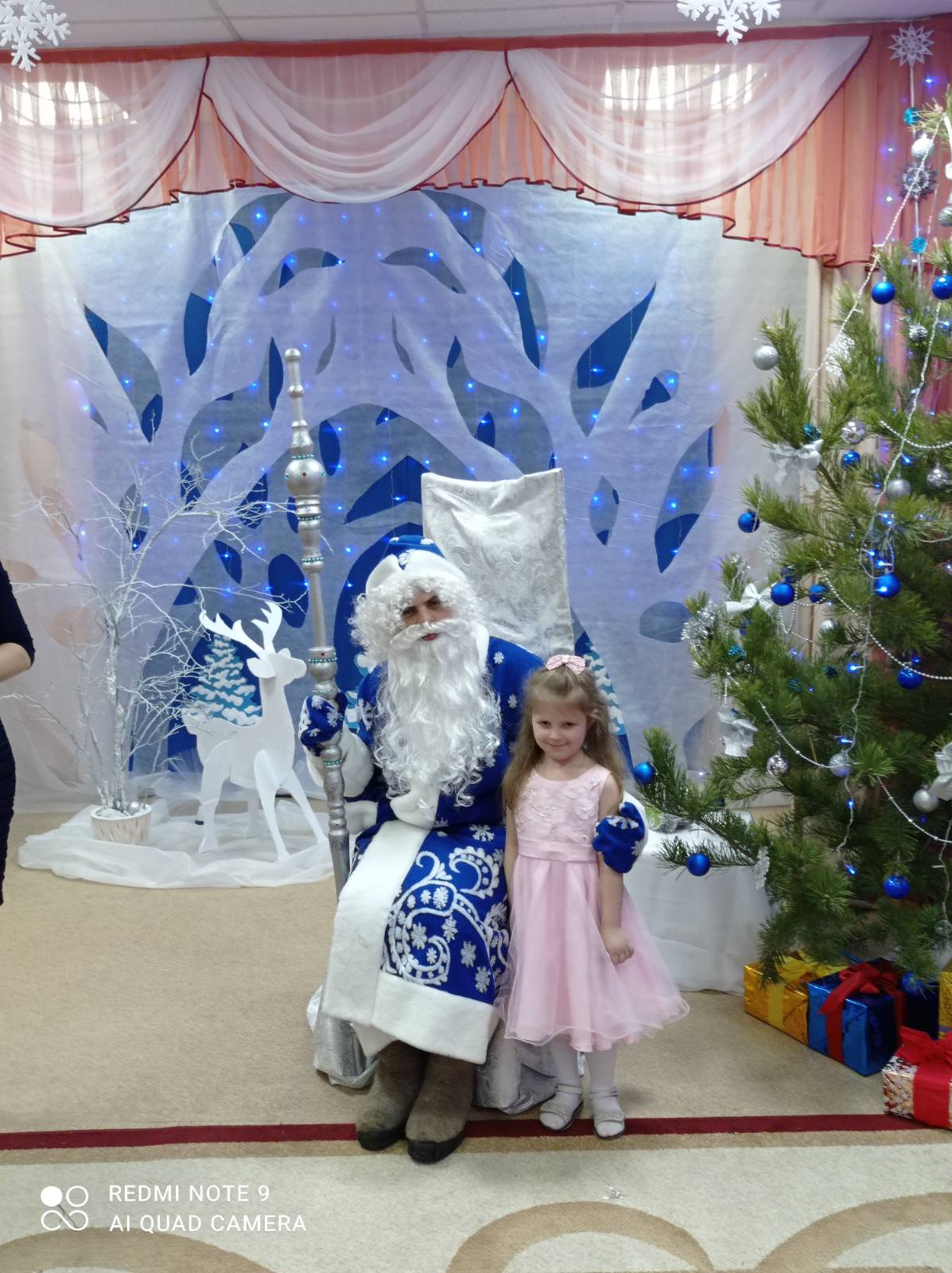 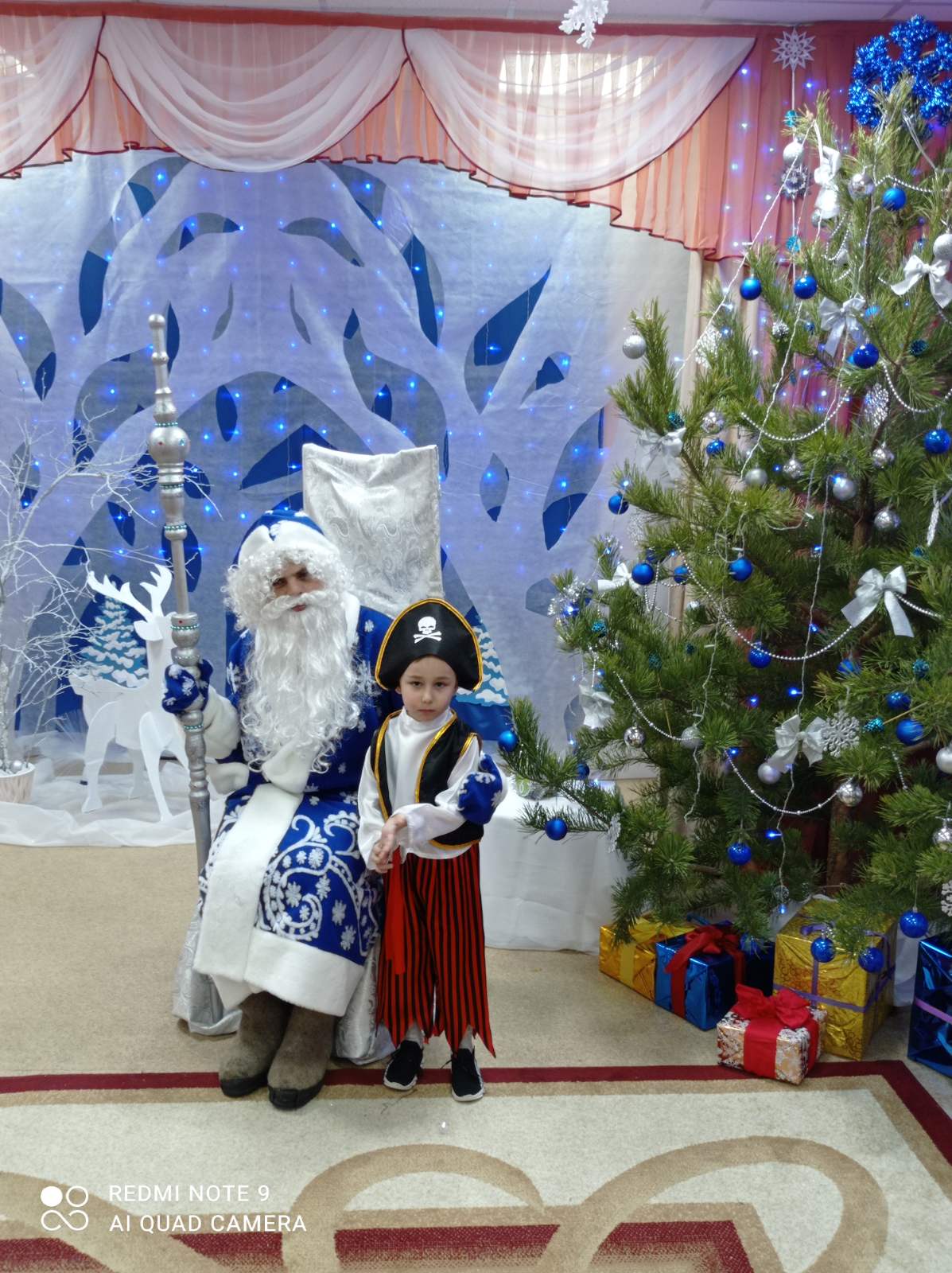